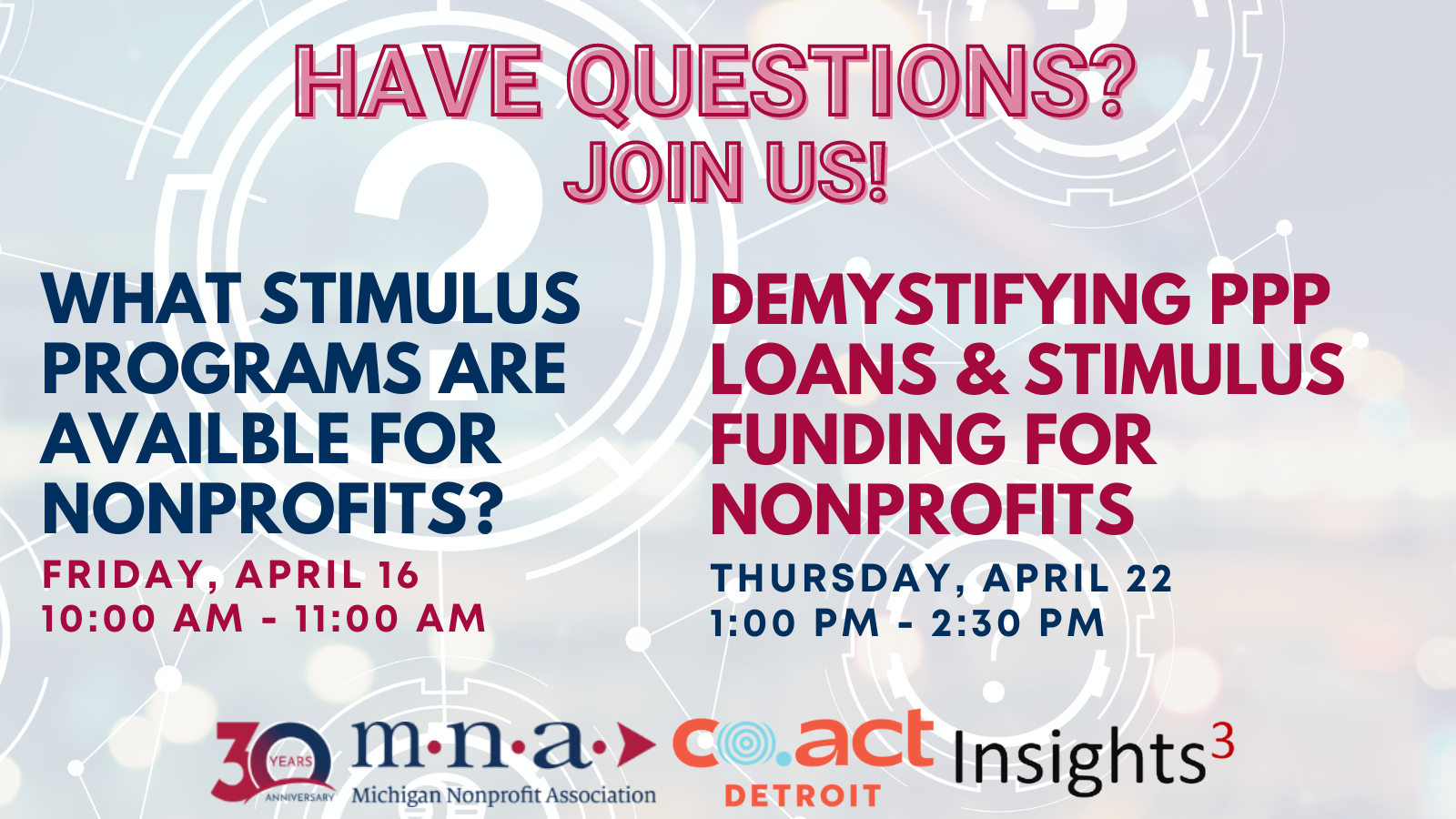 Today’s Program
Welcome & Housekeeping Notes  
Introduction of Panelists
Discussion on Demystifying PPP Loans & Stimulus Funding for Nonprofits
General Q&A
Closing Remarks
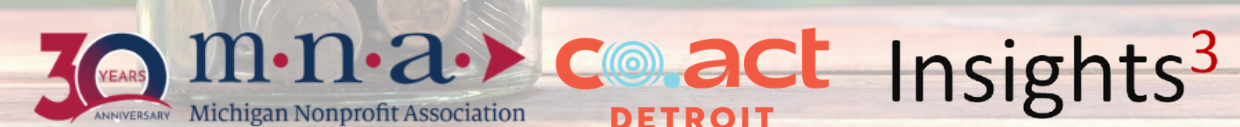 Housekeeping Notes
This session is being recorded.
Q&A time is built into the program.
Use the “Chat” function to share your questions anytime.
Conversations are based on our best understanding at this time.
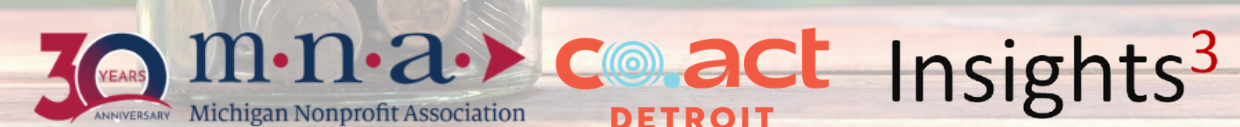 [Speaker Notes: This webinar is being recorded. The recording and slides will be shared afterward.

We have built in time for questions and answers.  

All participants are muted, so please use the chat box to ask your questions. 

As you know, the information around COVID-19 is moving at a rapid pace and the situation is ever-changing. We are all doing our best to understand and apply what we can. This context is important to express as we begin today - as our presenters plan to share guidance, which should not be construed as legal or financial advice. (advance slide)]
Today’s Panelists: Demystifying PPP Loans & Stimulus Funding for Nonprofits
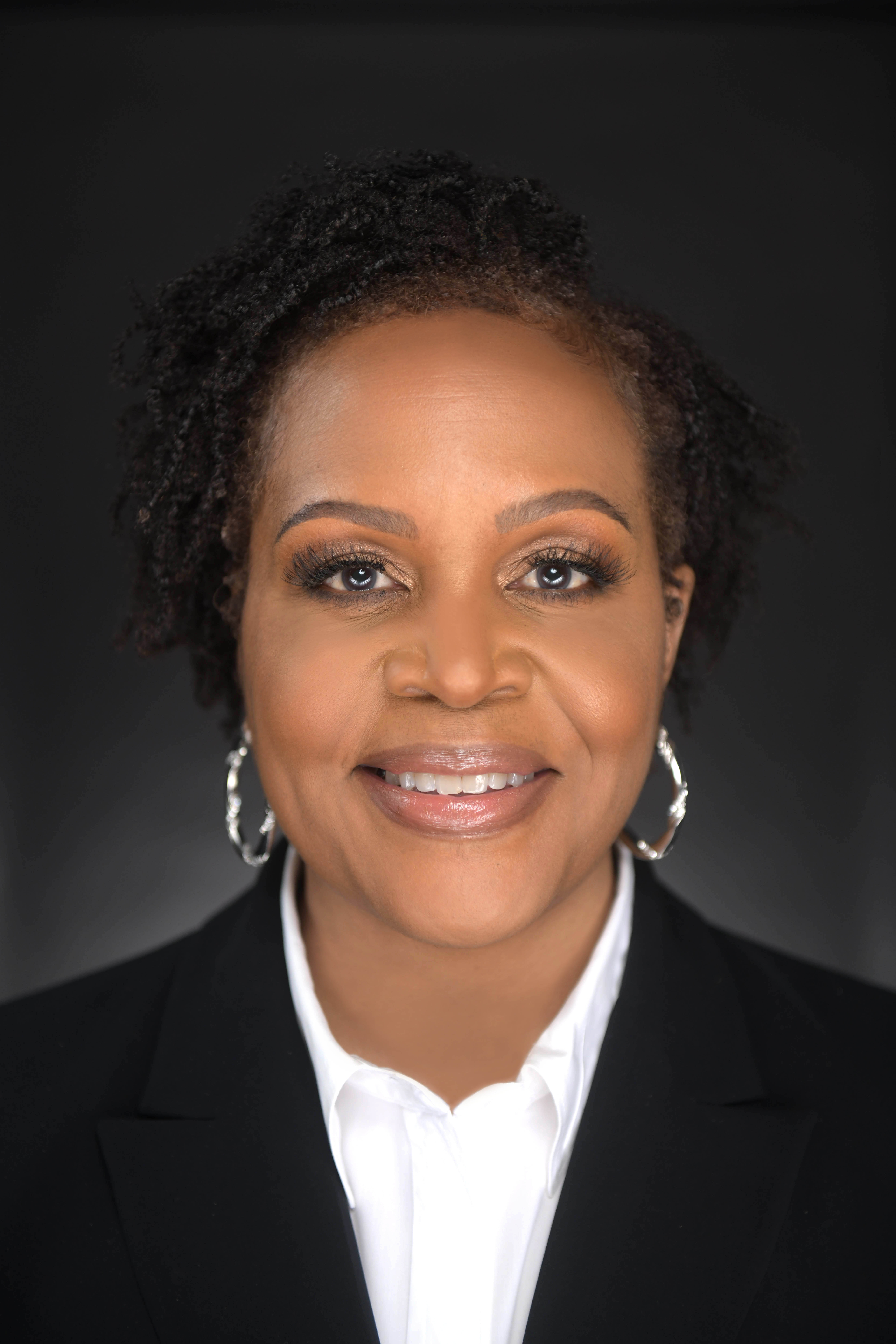 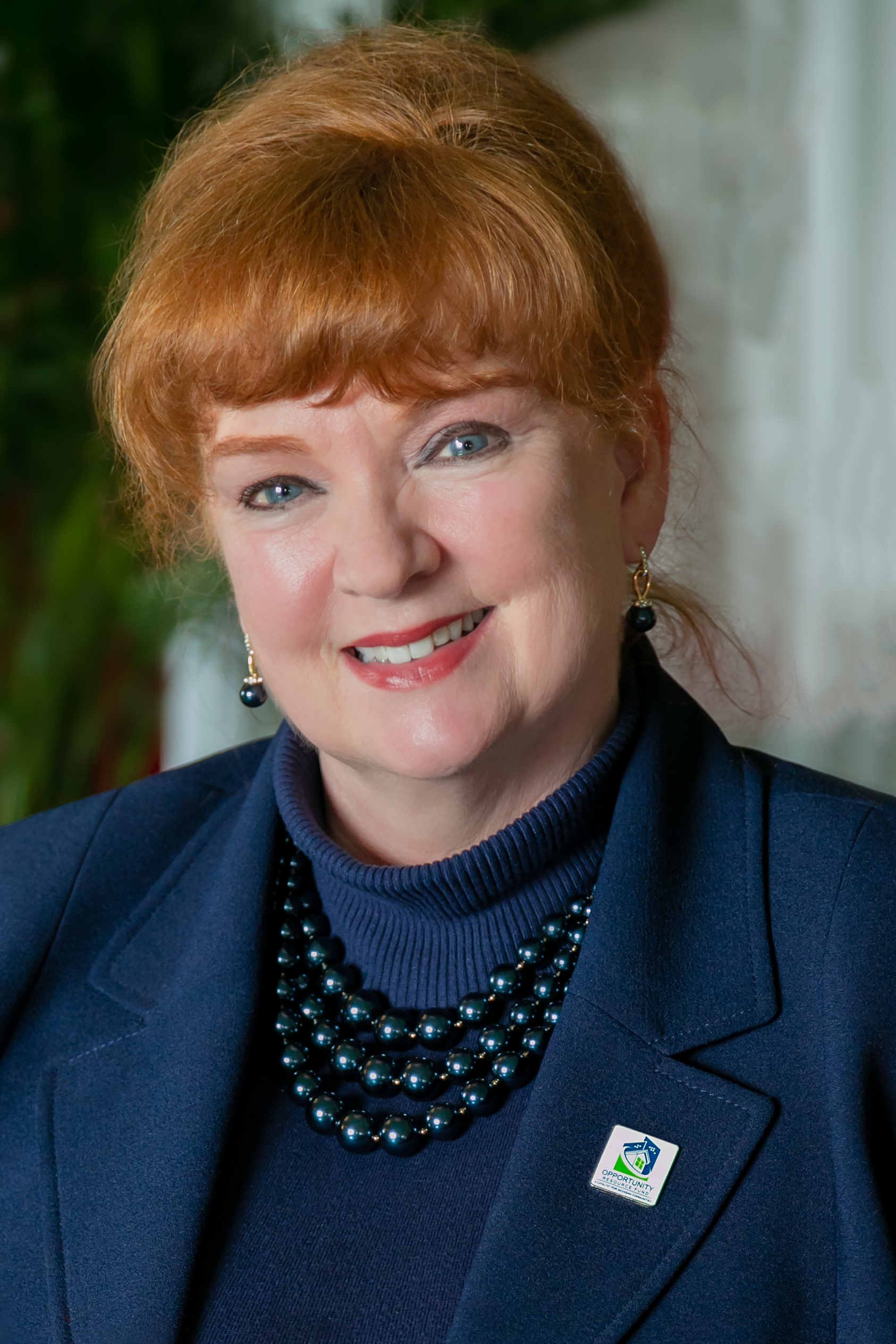 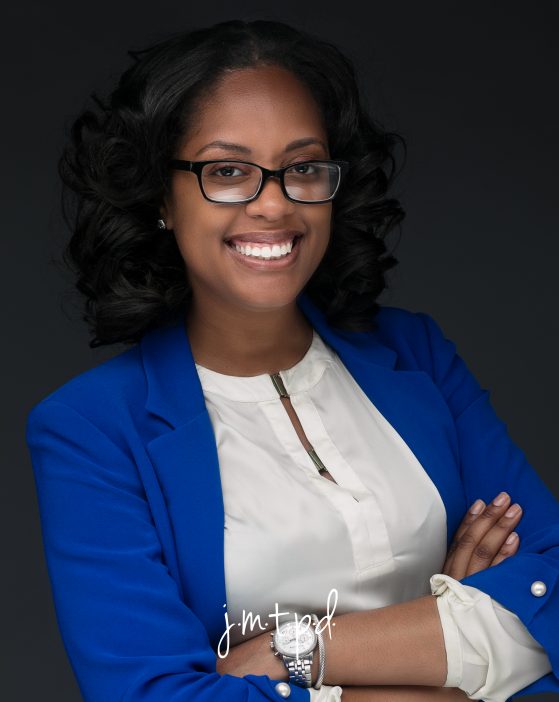 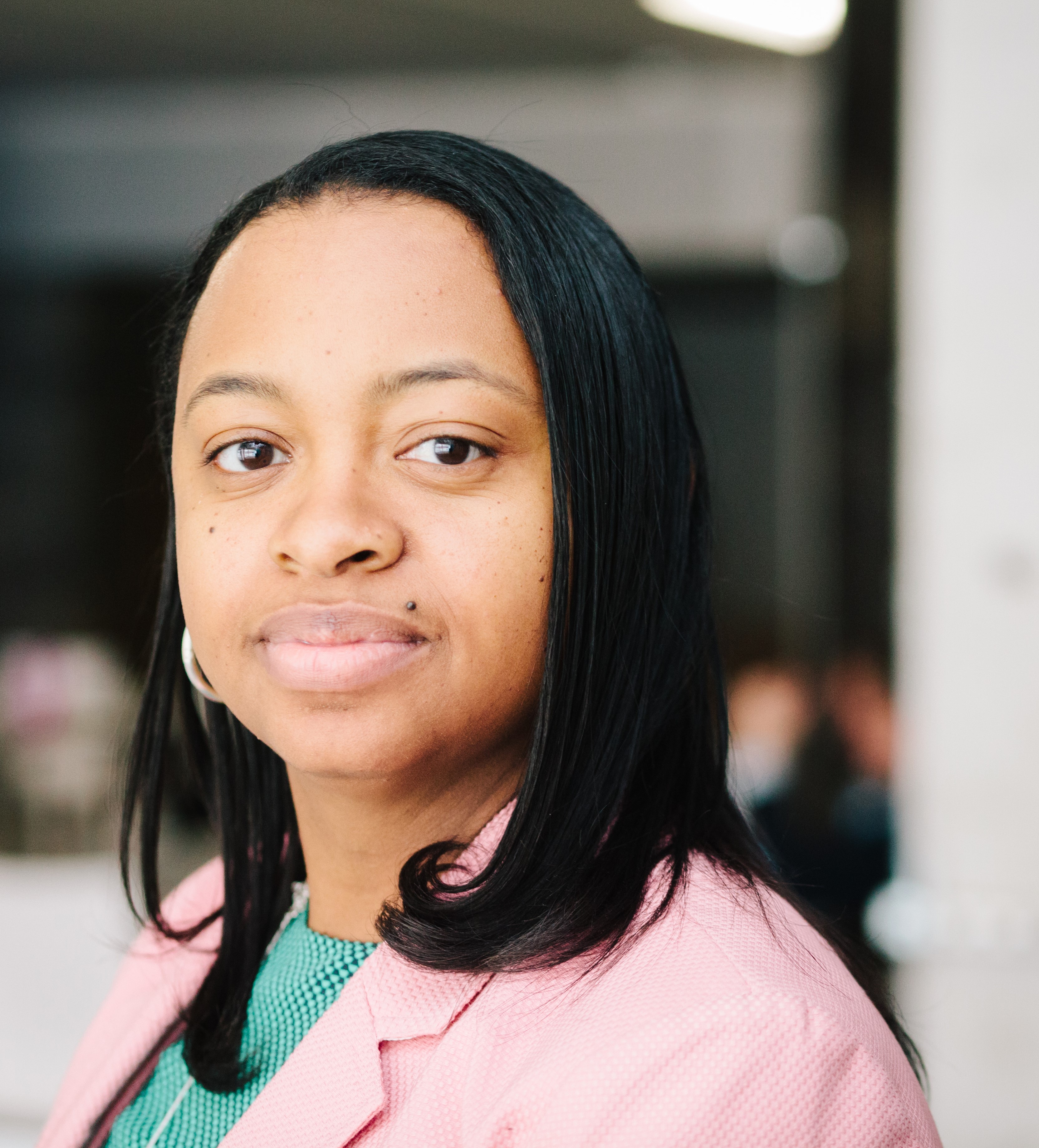 Donna Murray-Brown, President and CEO, Michigan Nonprofit Association
Allandra Bulger, 
Executive Director,
Co.act Detroit
(Moderator)
Christine Coady Narayanan, President and CEO, Opportunity Resource Fund
Rhonda Fields, Executive Director, Girls on the Run of Southeastern Michigan
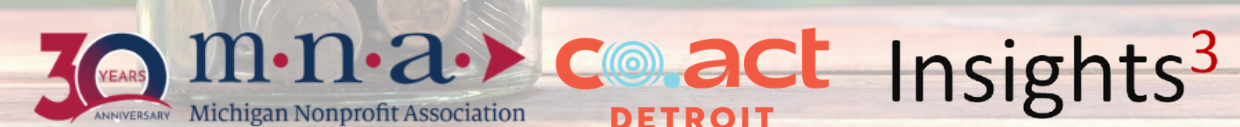 Resources
Co.Lab Connect – Technical Assistance for the PPP, Employee Retention Credit and EIDL Grant Programs
Navigate stimulus programs with Insights 3. Appointment times can be scheduled on Tuesdays, Thursdays and Fridays between 10am-3pm. To schedule an appointment visit: https://app.acuityscheduling.com/schedule.php?owner=17527246&appointmentType=19393889 
Michigan Nonprofit Association – What stimulus programs are still available for nonprofits?
For a recording of this webinar, visit: https://attendee.gotowebinar.com/recording/3898666336311108877 
Michigan Nonprofit Association – COVID-19 Response & Resources for Nonprofits
Visit: https://mnacovidresponse.org/ 
Michigan Nonprofit Association – PPP Loan Forgiveness Rules and Loan Forgiveness Application Process
For a recording of the webinar, visit: https://mnacovidresponse.org/resource/updated-ppp-loan-forgiveness-rules-and-loan-forgiveness-application-process/
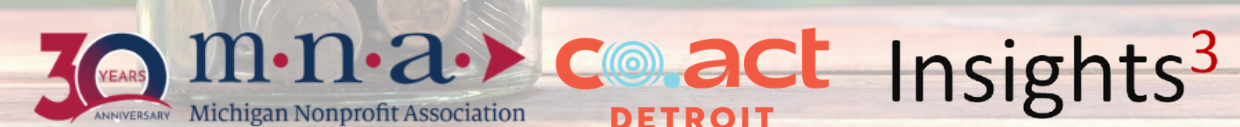 [Speaker Notes: This webinar is being recorded. The recording and slides will be shared afterward.

We have built in time for questions and answers.  

All participants are muted, so please use the chat box to ask your questions. 

As you know, the information around COVID-19 is moving at a rapid pace and the situation is ever-changing. We are all doing our best to understand and apply what we can. This context is important to express as we begin today - as our presenters plan to share guidance, which should not be construed as legal or financial advice. (advance slide)]
Resources
Shuttered Venue Operators Grant
This grant provides emergency assistance for eligible venues affected by COVID-19. For more details on who is eligible to apply and the grant amount, visit: https://www.sba.gov/funding-programs/loans/covid-19-relief-options/shuttered-venue-operators-grant. 
Paycheck Protection Program
The Paycheck Protection Program (PPP) is a loan designed to provide a direct incentive for small businesses to keep their workers on payroll. SBA is currently offering PPP loans until May 31, 2021. For more details, visit: https://www.sba.gov/funding-programs/loans/covid-19-relief-options/paycheck-protection-program.
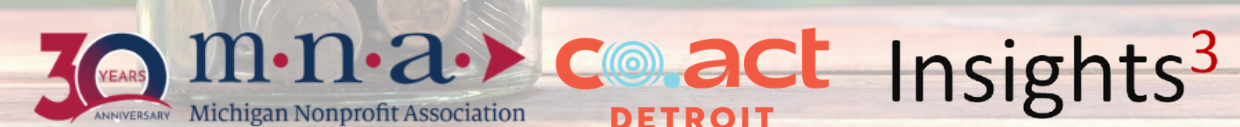 [Speaker Notes: This webinar is being recorded. The recording and slides will be shared afterward.

We have built in time for questions and answers.  

All participants are muted, so please use the chat box to ask your questions. 

As you know, the information around COVID-19 is moving at a rapid pace and the situation is ever-changing. We are all doing our best to understand and apply what we can. This context is important to express as we begin today - as our presenters plan to share guidance, which should not be construed as legal or financial advice. (advance slide)]